Άνδρας 41 ετών με απώλεια ακοής, αδυναμία, σπασμούς και έκπτωση νοητικών λειτουργιών
Χρήστος Ρίζος
Ατομικό Ιστορικό
Άνδρας 41 ετών
Δικηγόρος
Παντρεμένος με 1 μικρό παιδί
Αλκοόλ: Κοινωνικά
Κάπνισμα: Περιστασιακά
1 κρίση ουρικής αρθρίτιδας
Σε ηλικία 25 ετών:
Νευροαισθητήρια απώλεια ακοής (ΔΕ>ΑΡ)
Διάγνωση πρωτεϊνουρίας 
Ημικρανίες
Κληρονομικό Ιστορικό
Ύψος: 150-163 cm
Ευερέθιστο έντερο
Νευροαισθητήρια απώλεια ακοής
Αγχώδης διαταραχή
Στίγμα β-θαλασσαιμίας
01
03
05
07
09
11
2017
03
05
07
09
11
Προ 2 ετών
Προ 1 έτους
Διαταραχές προσωπικότητας συμπεριφοράς
Κεφαλαλγία
Κακουχία                                  1 εβδομάδα
Αδυναμία
Αιφνίδια εγκατάσταση αφασίας εκπομπής με προοδευτική επιδείνωση

Εισαγωγή στο νοσοκομείο
Εργαστηριακός Έλεγχος
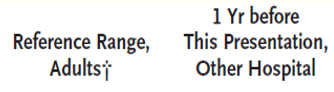 Ήπια αναιμία (MCV 65 fl)
MRI εγκεφάλου
01
03
05
07
09
11
2017
03
05
07
09
11
Προ 2 ετών
Προ 1 έτους
Διαταραχές προσωπικότητας συμπεριφοράς
Κεφαλαλγία
Κακουχία                                  1 εβδομάδα
Αδυναμία
Αιφνίδια εγκατάσταση αφασίας εκπομπής με προοδευτική επιδείνωση

Εισαγωγή στο νοσοκομείο
Προ 11 μηνών
Γενικευμένοι τονικοκλονικοί σπασμοί
Διάγνωση ΑΕΕ
Έναρξη ασπιρίνης και υπολιπιδαιμικής αγωγής
Έναρξη λεβετιρακετάμης
(Keppra)
Πορεία Ι
Κυμαινόμενη εστιακή νευρολογική σημειολογία
Ταχέως εξελισσόμενη γνωσιακή έκπτωση
Αδυναμία
Αστάθεια
Διάχυτη κεφαλαλγία
Κράμπες γαστροκνημίες
Απώλεια βάρους (11 kg)
01
03
05
07
09
11
2017
03
05
07
09
11
Προ 2 ετών
Προ 1 έτους
Διαταραχές προσωπικότητας συμπεριφοράς
Κεφαλαλγία
Κακουχία                                  1 εβδομάδα
Αδυναμία
Αιφνίδια εγκατάσταση αφασίας εκπομπής με προοδευτική επιδείνωση

Εισαγωγή στο νοσοκομείο
Προ 11 μηνών
Γενικευμένοι τονικοκλονικοί σπασμοί
Προ 2 εβδομάδων
Επιδείνωση κατάστασης
Διαταραχές κατάποσης
Διάγνωση ΑΕΕ
Έναρξη ασπιρίνης και υπολιπιδαιμικής αγωγής
Διάγνωση ΑΕΕ
Έναρξη λεβετιρακετάμης
(Keppra)
Εισαγωγή στη Νευρολογική Κλινική
Κλινική εξέταση
Καχεξία
Βάρος 40,5 Kg (BMI: 17,5)
Π: 112/72 mmHg (83) bpm
Θ: 36,8ο C
Φάρμακα: Λισινοπρίλη, Λεβετιρακετάμη, Πολυβιταμινούχο σκεύασμα
Montreal Cognitive Assessment Score: 25 
(0-30,  κφ ≥ 26)
Αταξική δυσαρθρία
Οπτική θηλή / Οπτικά πεδία  κφ
Κόρες οφθαλμών κφ
Οφθαλμοπάρεση
Ήπια αδυναμία απαγωγής ωμικής ζώνης
Μυϊκή ισχύς άκρων κφ
Ήπια δυσμετρία
Αστάθεια σε όρθια θέση
Ήπιο αταξικό βάδισμα
Λοιπή νευρολογική και γενική εξέταση κφ
Εργαστηριακός έλεγχος
Δευτεροπαθής έλλειψη καρνιτίνης (διαιτητικής προέλευσης) 
Επίπεδα γαλακτικού οξέος:
Αρχικά φυσιολογικά
Στη συνέχεια σταθεροποιήθηκαν σε αυξημένες τιμές (max 8,3 mmol/Lt, όρια 0,5-2,2 mmol/Lt)
WBC: 7430/mm3 
TKE: 16 mm/hr
ANA: 1:40
ANCA: -
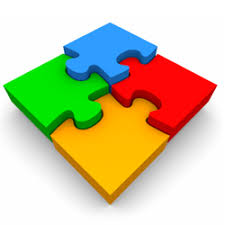 Διαφορική Διάγνωση
Σημεία/Συμπτώματα πολλά έτη πριν την παρουσίαση του ασθενούς
Ταχεία εξέλιξη συμπτωματολογίας τα τελευταία 2 έτη
Διάγνωση – Βιοψία μυός – Γενετικός έλεγχος
Γονιδιακός έλεγχος θετικός για μετάλλαξη m.3243AG του γονιδίου MT-TL1
MELAS - Χαρακτηριστικά
Από τα πιο συχνά μιτοχονδριακά νοσήματα
Συχνότητα: 8-236 ασθενείς ανά 100,000 άτομα
Εκδήλωση σε παιδική ή ενήλικη ζωή
Συχνότερη ηλικία έναρξης 20-30 έτη
Εξάρσεις σε καταστάσεις στρες
ΑΕΕ: 40% έως την ηλικία των 40 ετών και 99% συνολικά
MELAS - Κληρονομικότητα
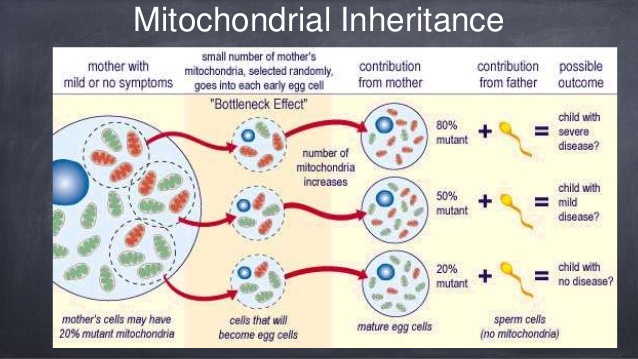 MELAS - Κληρονομικότητα
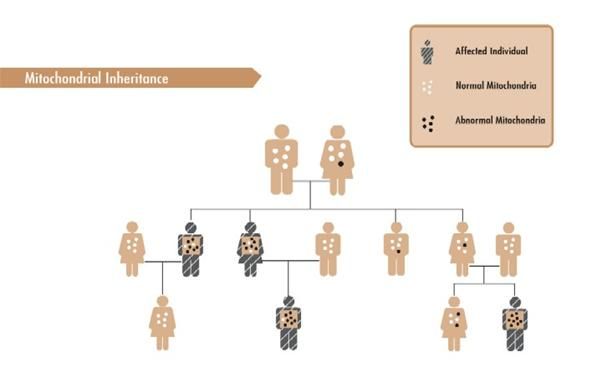 Αντιμετώπιση ασθενούς
Διαιτητικές οδηγίες για αύξηση πρόσληψης θερμίδων
Οδηγίες για άσκηση
Αποφυγή στρεσογόνων παραγόντων
Αποφυγή έκθεσης σε τοξίνες (αλκοόλ, κάπνισμα, φάρμακα όπως αμινογλυκοσίδες/λινοζελόδη)
Ρύθμιση επιληπτικών κρίσεων με λαμοτριγίνη και λεβετιρακετάμη
Χορήγηση παραγόντων/βιταμινών σε σκοπό την αύξηση της παραγωγής ATP και τη μείωση του οξειδωτικού στρες
L-arginine
Συνένζυμο Q10
Πορεία ασθενούς
1 μήνα αργότερα επανεισαγωγή με επιδείνωση συμπεριφοράς
Συνέχιση strokelike επεισοδίων
Επιδείνωση καχεξίας
Πνευμονία εξ’ εισροφήσεως μετά από επιληπτική κρίση
Λοίμωξη ουροποιητικού
Εμφάνιση υποκινησίας ΔΕ κοιλίας με διαστολική δυσλειτουργία και συμφορητική καρδιακή ανεπάρκεια
Υπερτροφία ΑΡ κοιλίας EF: 21%
Επιθετική διούρηση  Υποκαλιαιμία, Οξεία νεφρική ανεπάρκεια, Πνευμονικό οίδημα
Απόφαση οικογένειας για παρηγορητική αντιμετώπιση
Απεβίωσε 1 μήνα αργότερα
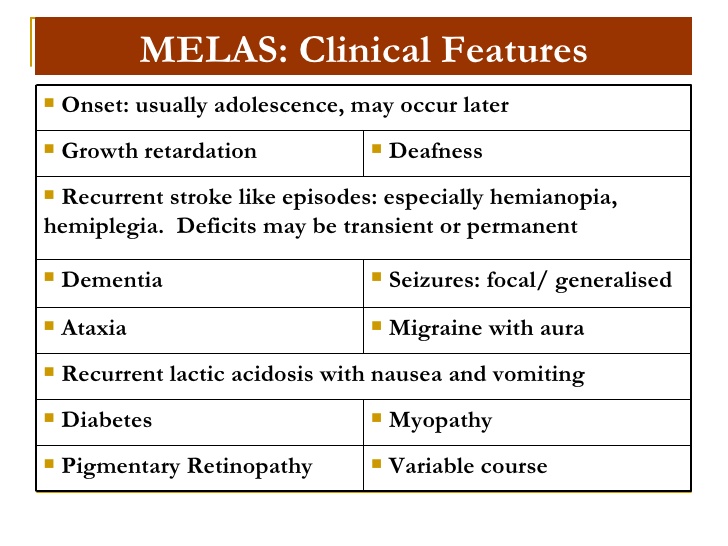 Encephalopathy
Μιτοχονδριακός διαβήτης
Maternal family history or sensorineural deafness
Cardiomyopathy, Epilepsy, Stroke like episodes, Gastrointestinal dysmotility, cerebellar ataxia, pigmentary retinopathy
‘Skipped’ generations within a pedigree should not lessen the suspicion
It can present at virtually any age, but typically develops in mid-life with an average age-at-onset of 37 or 38 years
Lower than average BMI
Insulin deficiency > Insulin resistance
Progresses rapidly to insulin requirement (2-4 years)
 neuropathy and renal disease  diabetic retinopathy/cataract